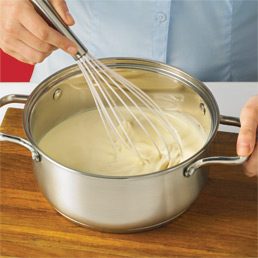 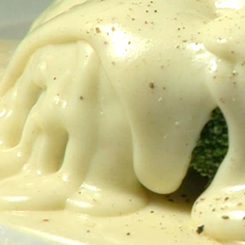 Les sauces blanches
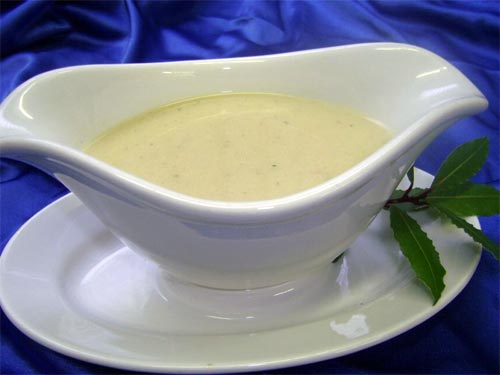 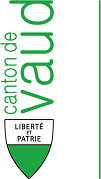 Cardinaux Yan
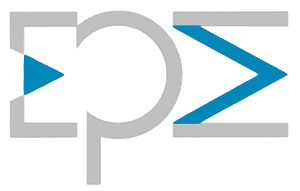 Classification (8)
Généralités
Elles tirent leur arôme des substances aromatiques naturelles des fonds de base blancs correspondants
Il est donc indispensable de disposer de fonds bien relevés à la saveur pure pour la préparation des sauces
Généralités
Lorsqu’on doit produire à l’avance une sauce de base blanche en grandes quantités, il est conseillé de la lier avec un roux fait maison car ces caractéristiques de liaison sont plus stables que celles d’un roux CF
L’amidon est inadéquat comme seule liaison pour les sauces blanches car il leur confère un aspect translucide et une consistance légèrement visqueuse
Elaboration des sauces blanches de base
Elaboration des sauces blanches de base
Béchamel
Lorsqu’on lie le lait avec un roux, il est résulte une béchamel
Cette « sauce » n’est cependant pas toujours affinée avec de la crème pour en faire une sauce crème
On utilise souvent cette sauce comme liaison pour des farces qui sont travaillées à froid et doivent ensuite être chauffées (p.ex. rissoles de légumes ou croquettes aux champignons)
Elle est aussi souvent un élément de recette telles que lasagnes ou sauce Mornay
Elaboration des variations de sauces blanches
Elaboration des variations de sauces blanches
Informations
Le fond de pochage ou d’étuvage réduit est un élément essentiel d’une variation
Il donne le goût caractéristique
Sauce Mornay
Battre le jaune d’œuf avec un peu de crème au bain-marie pour former une masse crémeuse
Ajouter à la béchamel encore chaude, mais plus bouillante
Ajouter du fromage râpé
Elle sert pour gratiner les mets de pâtes alimentaires, de légumes, de champignons et de pommes de terre
Parfumer au curry ou au paprika
2 procédés conviennent particulièrement bien, même s’il faut préférer le 1er :
Compléter la variation avec un peu de sauce curry toute prête (sauce spéciale) ou un coulis de poivrons (coulis)
Faire revenir rapidement de la poudre de curry ou de paprika dans un peu de beurre à basse température et ajouter au fond en réduction